English grade 5 
Chapter 3 School and Family
Unit 5 In The Morning
When do you go to school?

Student’s book page 62
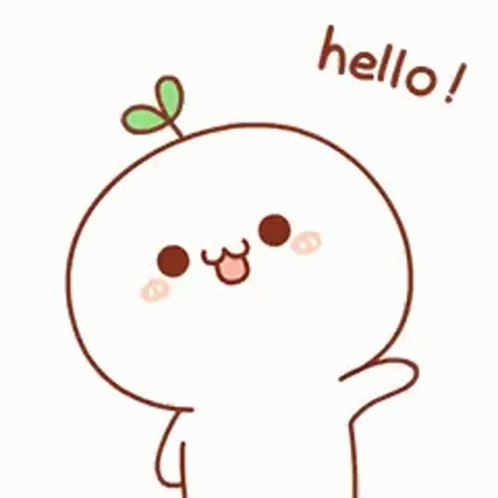 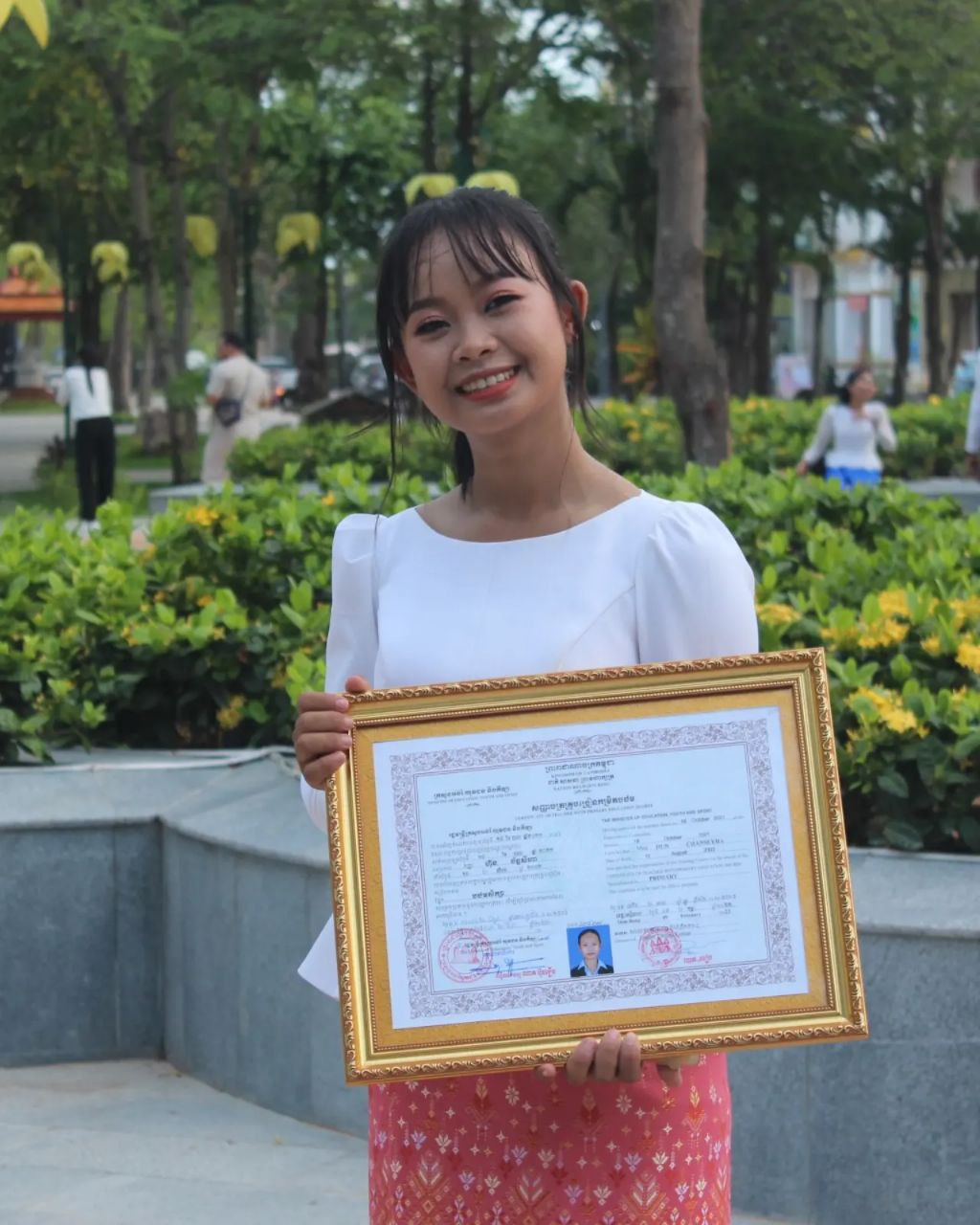 school
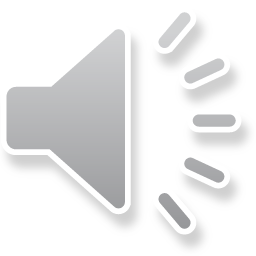 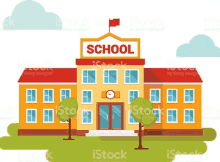 សាលារៀន
6:30 
Six thirty
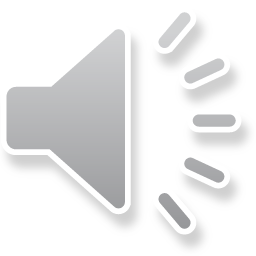 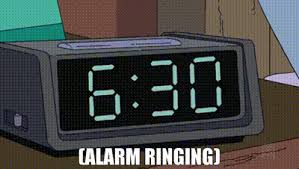 ម៉ោង ៦:៣០នាទី
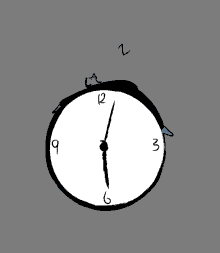 6 o’clock
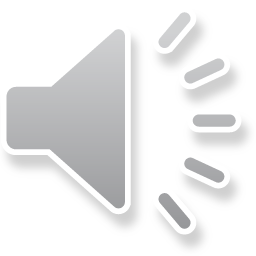 ម៉ោង ៦
Listen and repeat
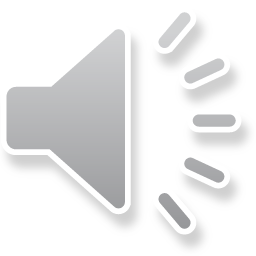 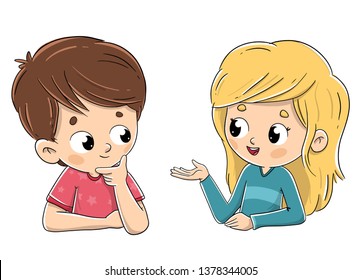 When do you go to school?
តើអ្នកទៅសាលារៀននៅម៉ោងប៉ុន្មាន?
Listen and repeat
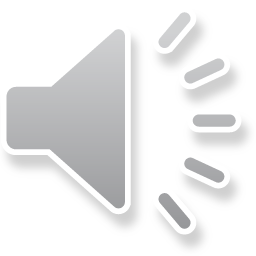 I go to school at 6:30 in the morning.
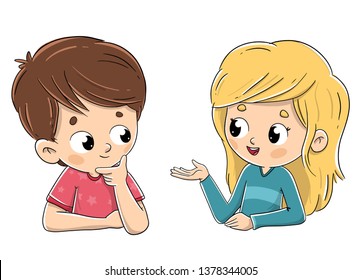 ខ្ញុំទៅសាលារៀននៅម៉ោង 6:30 ព្រឹក។
Pair work
When do you go to school?
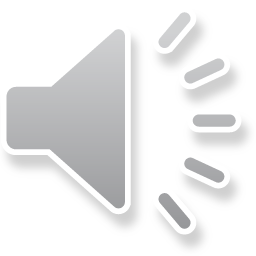 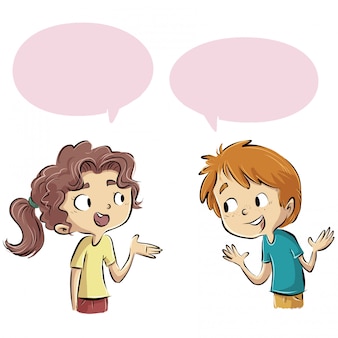 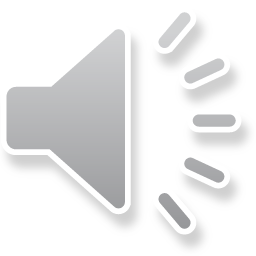 I go to school at 6:30 in the morning.
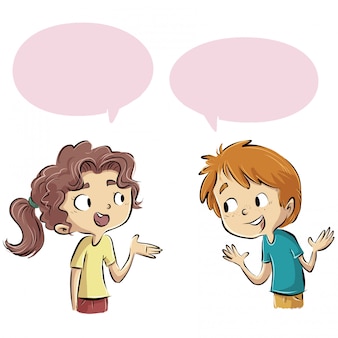 6:30, 6:10, 6:20, 6 o’clock, 7 o’clock...…
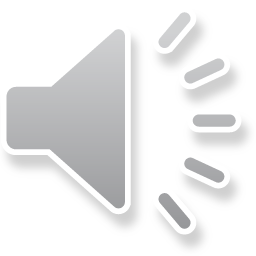 Group work
6:30, 6:10, 6:20, 6 o’clock, 7 o’clock...…
1
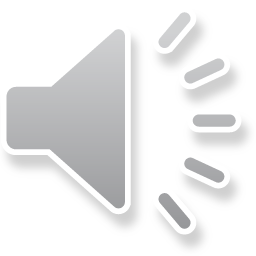 When do you go to school?
I go to school at …… in the morning. 
When do you go to school?
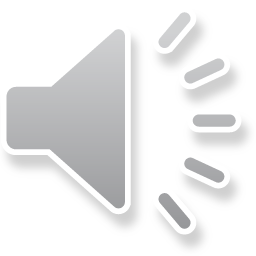 4
I go to school at 6:30 in the morning. 
When do you go to school?
2
I go to school at …… in the morning. 
When do you go to school?
3
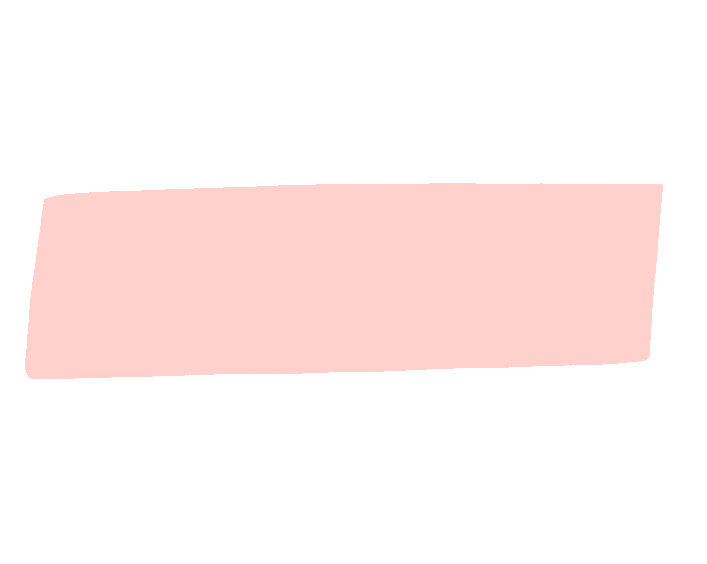 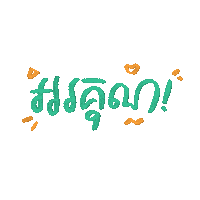 By Hun chanseyha